УГАДАЙ СКАЗКУ
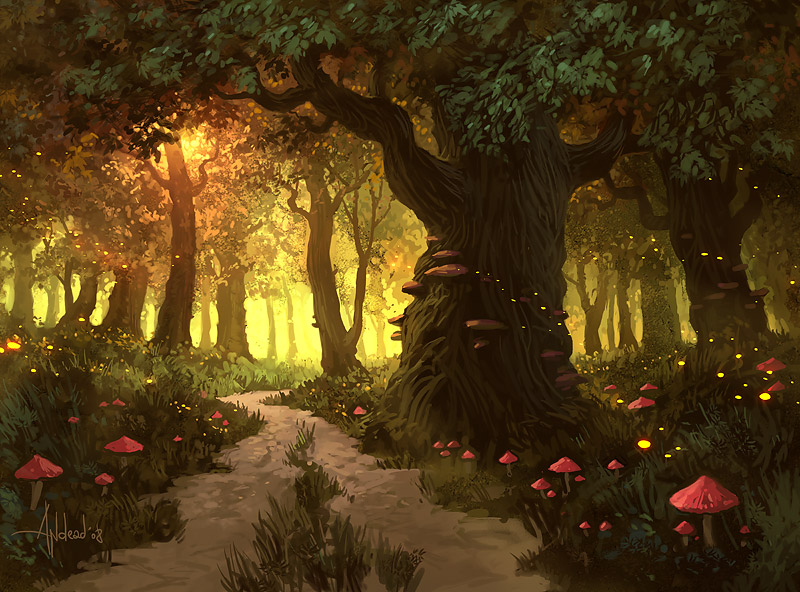 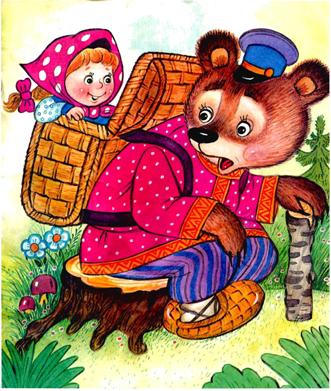 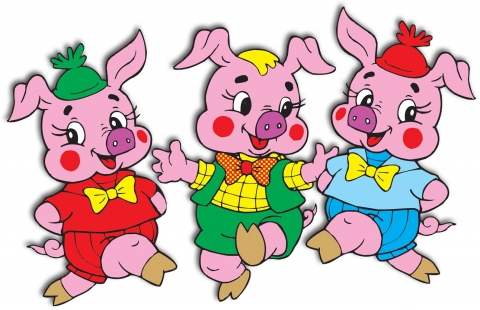 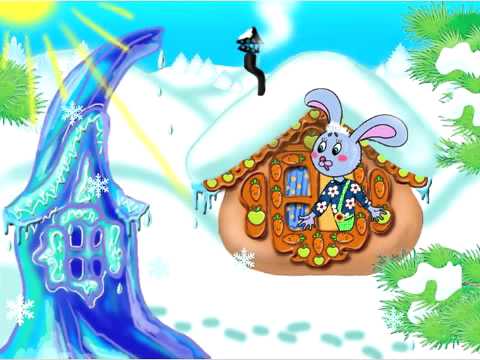 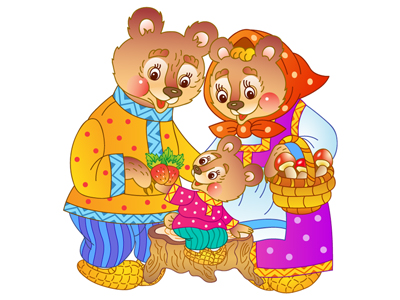 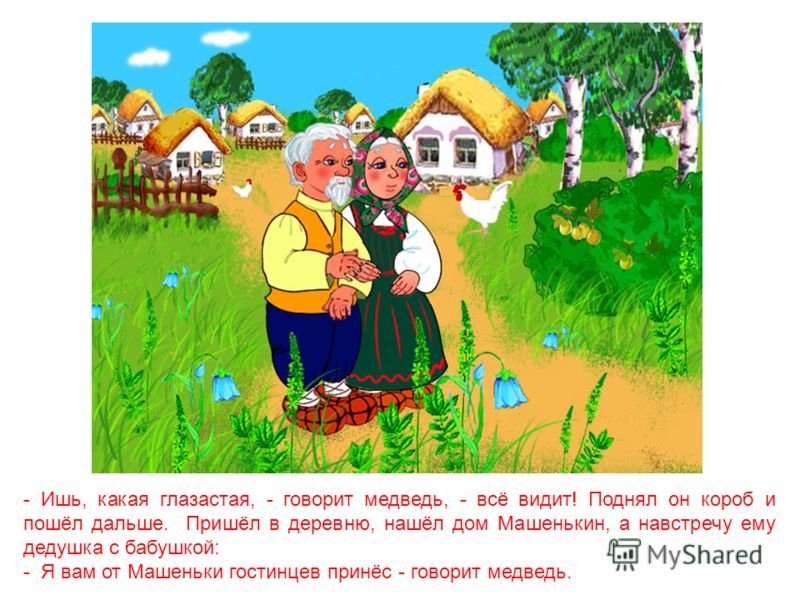 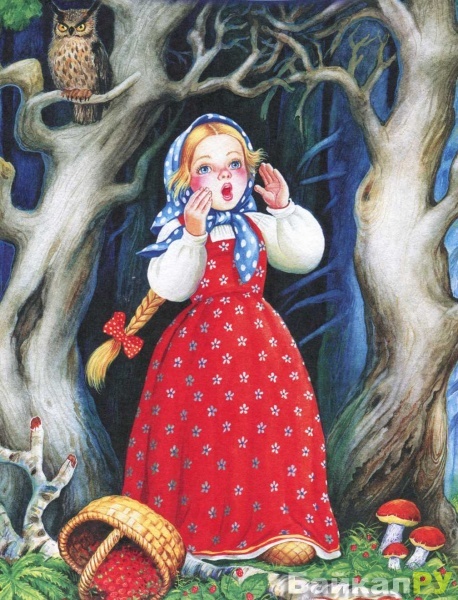 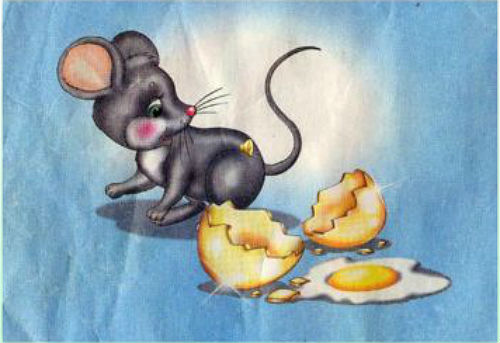 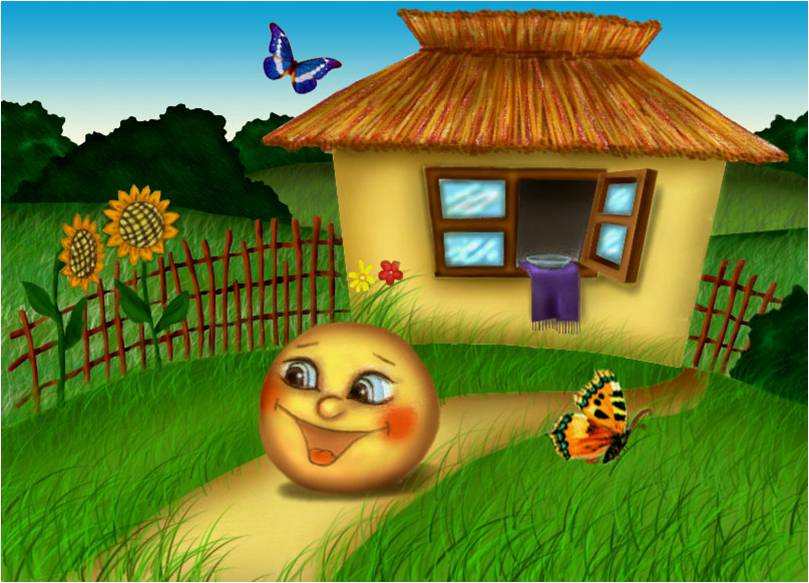 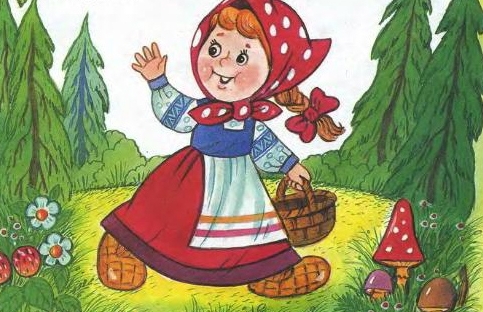 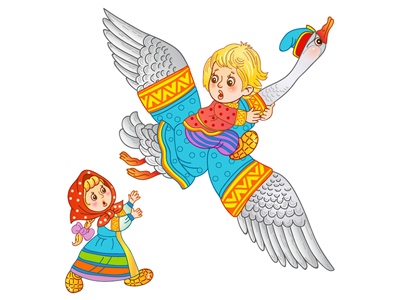 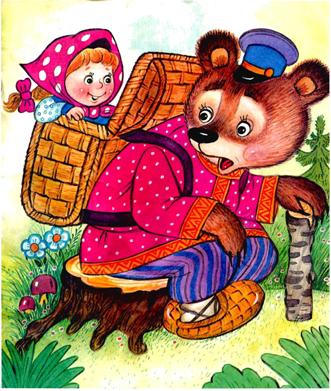 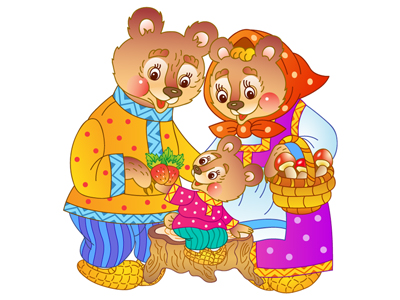 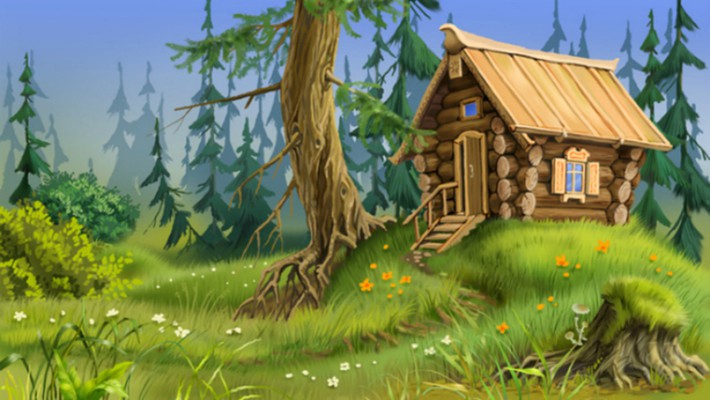 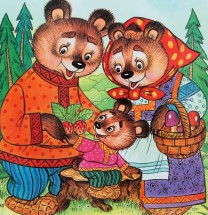 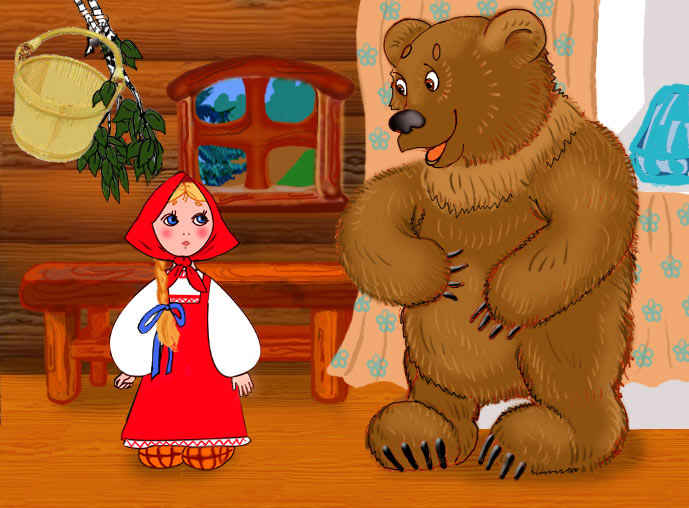 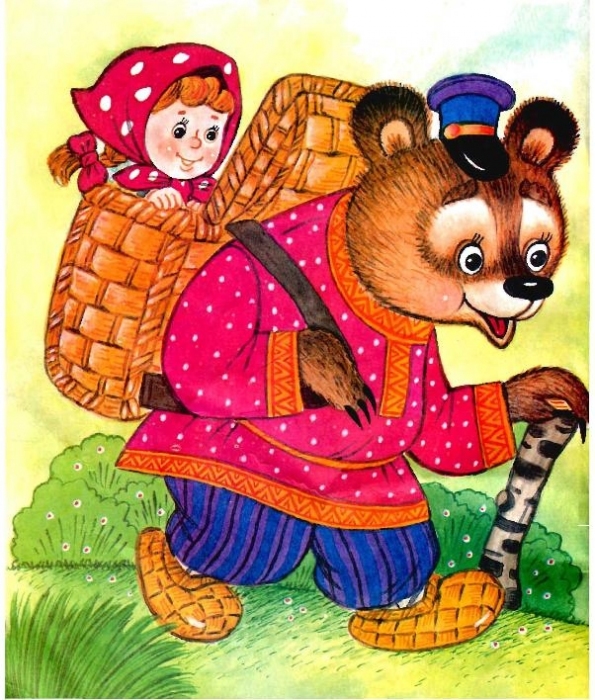 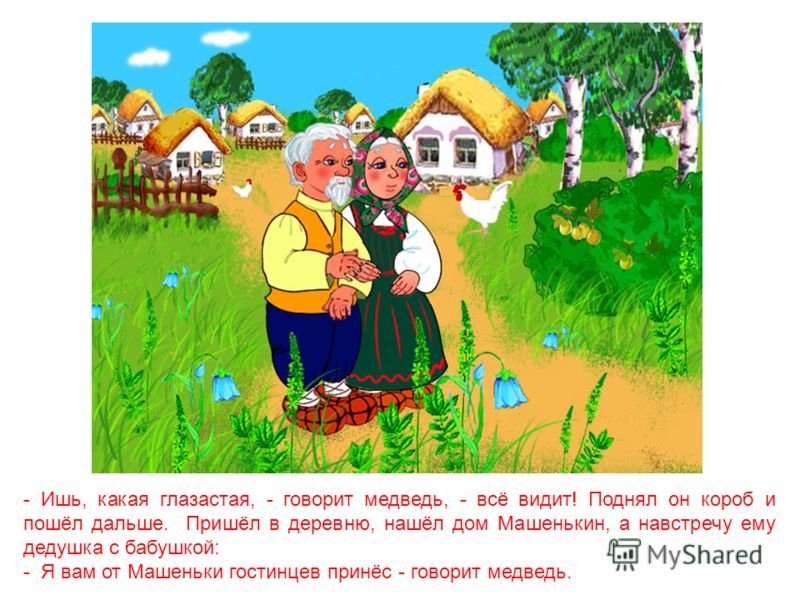 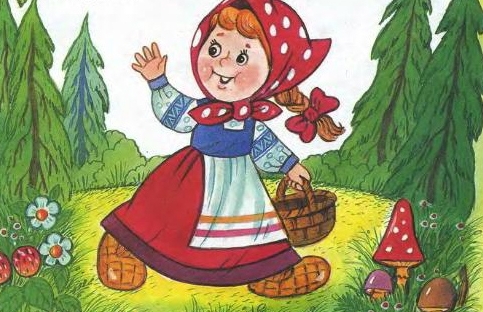 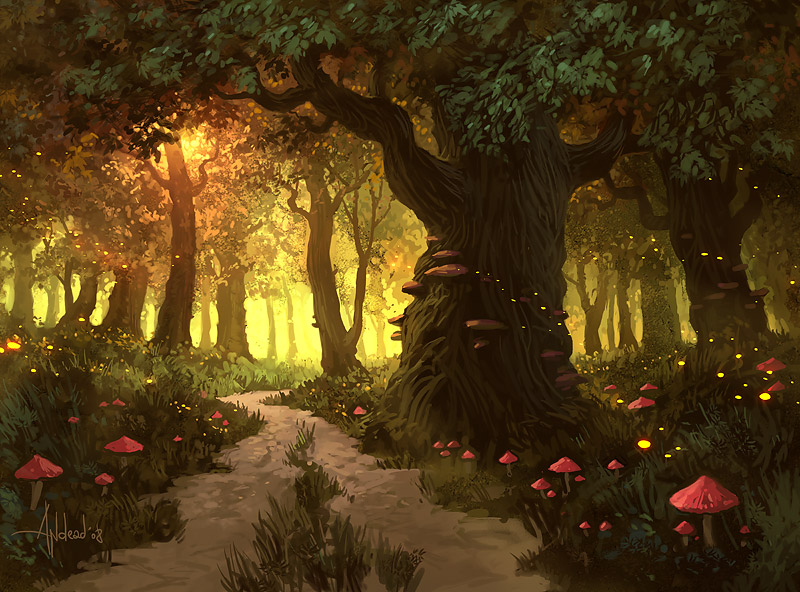 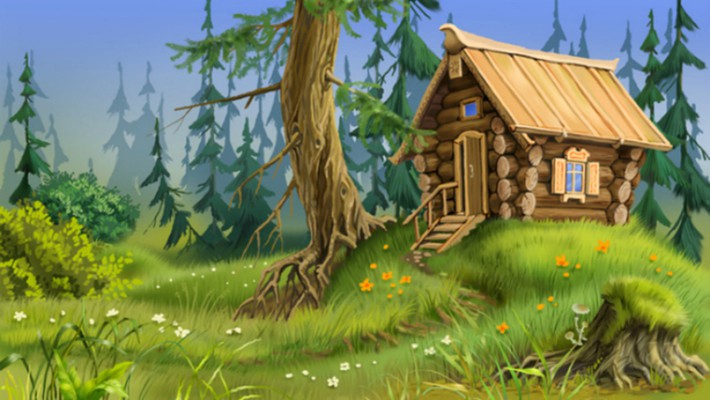 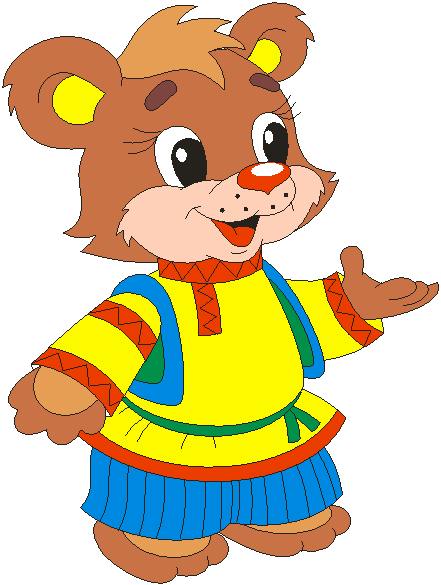 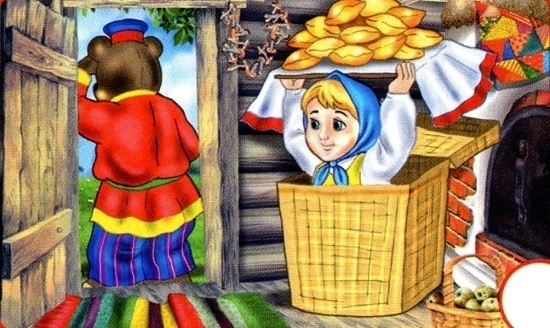 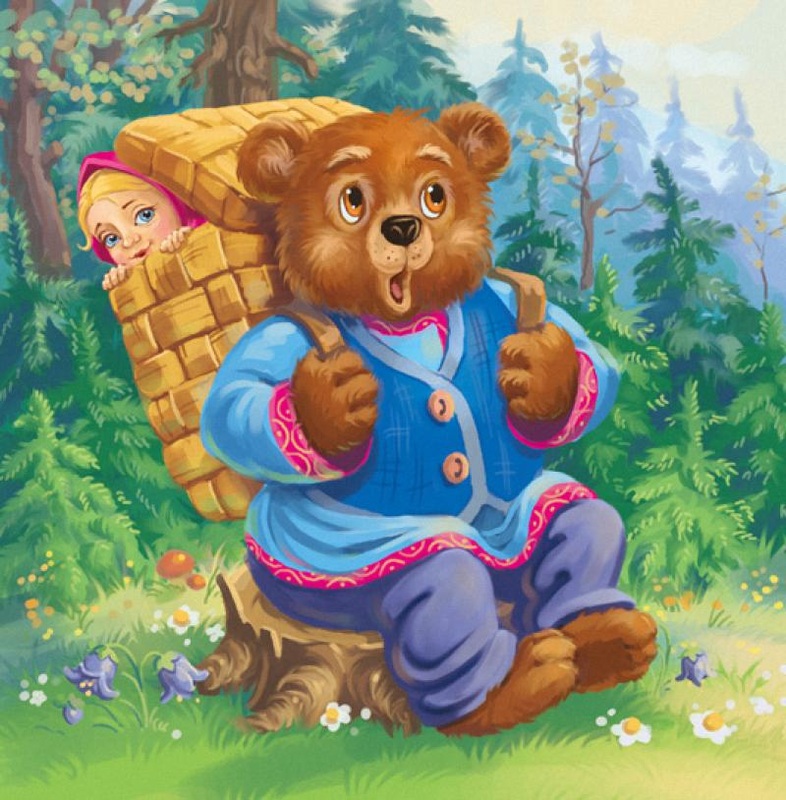 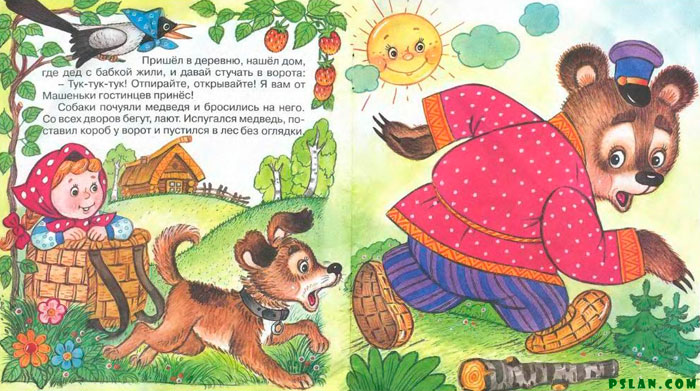 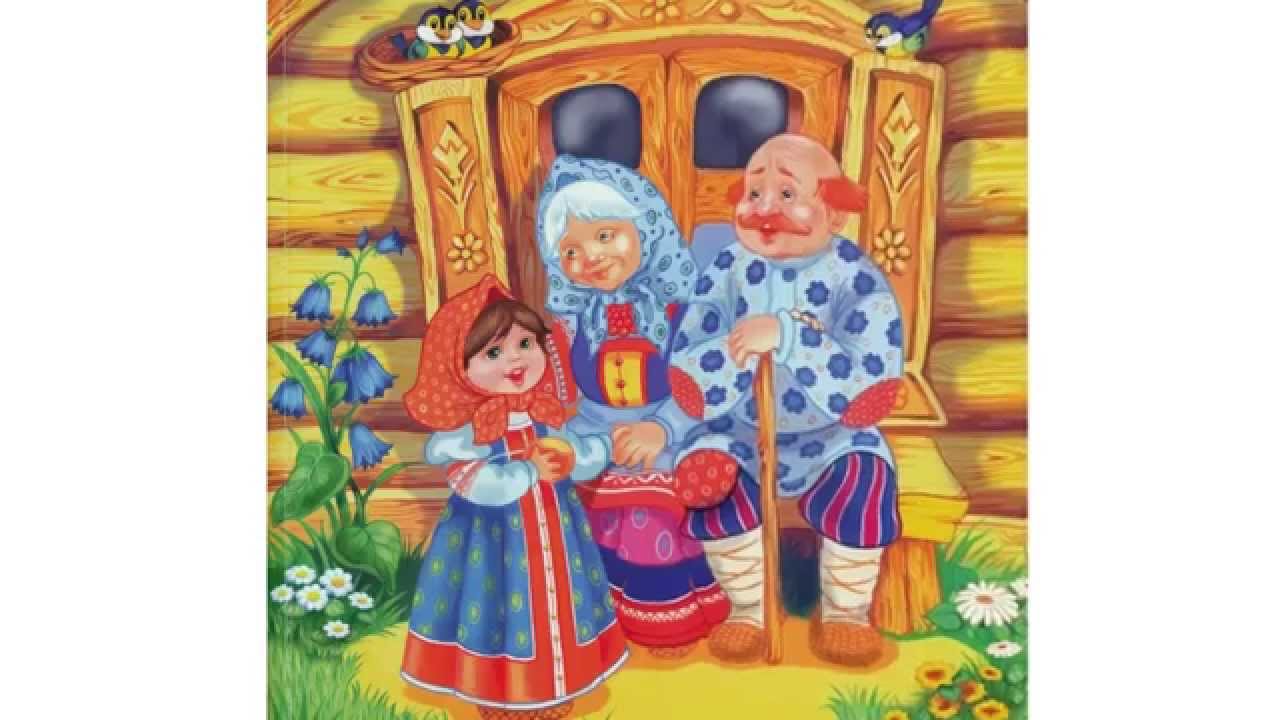 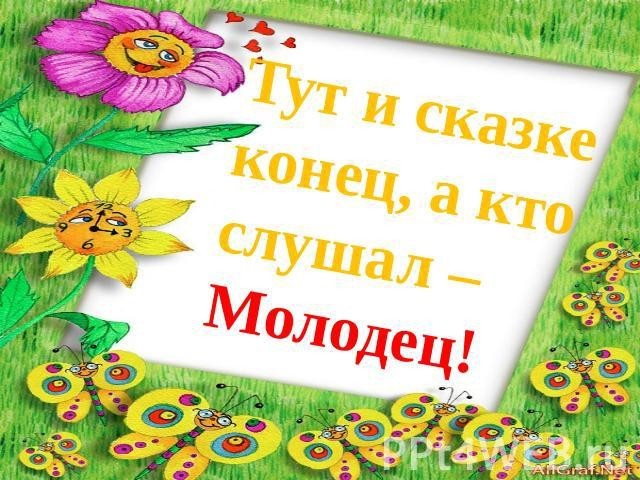